Close innovation
Henry chesbrought
How to access knowledge
How to pursue the creation of new product?
20th period of great invention.
Shisme between academics and business, lack of financing.
Creation of R&D
R&D department
R&D goal
People & environement
Creation of economie of scale (Alfred Chandler)
R&D as a castle
Shift in the knowledge landscale
Universities State & Industrie

Governement : 
Land grant program (after civil war) (no constraint and entrepreneurship)
Morrill Act 1862 (desimination of agriculture)

Creation of link
Mobilizing knowledge
WWII
New frontier of the mind are before us, and if they are with the same vision, boldness, and drive with employement and a fuller more fruitful life ( Roosvelt)
Capitalizing on knowledge (vannenar bush)
Translate military science advance in to civilian improvement:
Science : the endless frontier
Improvement
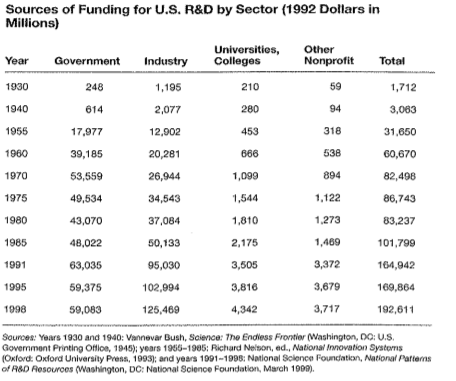 University funding
Dependance of Europe : 
« A nation which depend on others for its new basic scientific knowledge will be slow in its industrial progress and weak in its competitive position in world trade, regardless of its mechanical skill »

National Research Fund
Implication
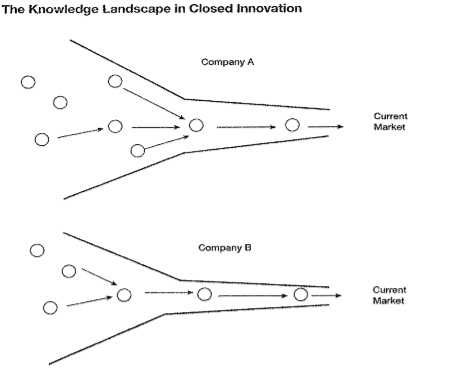 Research made by university
Expand Knowlegde and Graduate
Insent Industrie : Bell Labs & IBM
Nobel, monopoly, Entry Barrer
Vertival integration
‘Not invented here’
Tension between Reasearch & Development
Research as a cost center (no time constraint, ) :
Small budget
Remove old researcher
Turnover

Development:
Take research as input
Contraint of time and risk
Part of the business unit
Developer manager and input
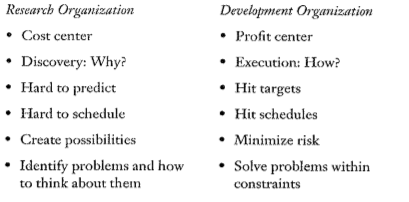 Comflict in R&D
Separation between Research and Development:
Shelf
‘We are done with this’/ ’We don’t think this is finish yet’
Piled up
Research as bank
Distribution of this money
Erosion of Close Innovation #1
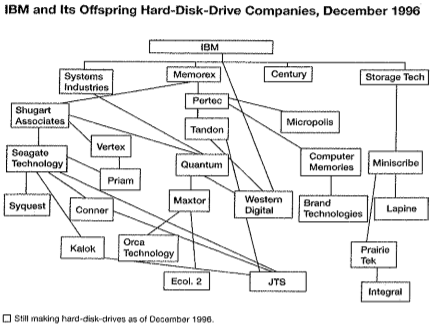 Raising of skilled people and mobility : 
Due to political vision
Diffusion of the knowledge at each level:
More way out
Possibility to work in the field wanted
Reward
Immagration : half of post doctorant wasn’t US citizen (MIT & Stanford)
30% of people in silicon valley is foreigner
Erosion of Close Innovatoin #2
Venture Capital: (before 1980 very few)
People from companies
Risk / reward
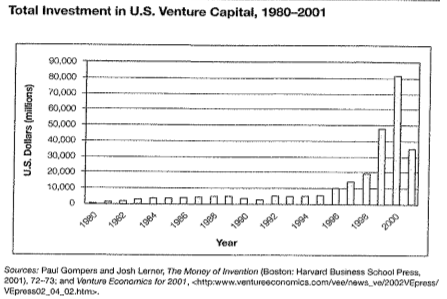 Erosion of Close Innovation #3
External option for idea sitting on the shelf:
Tension between rise the amount of the idea which are not developed
1 & 2 implise the possibilities  of those idea to be developed outside
Product life shorten, grow of extrnal option

Metabolisation of idea
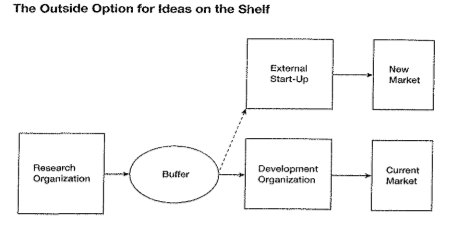 Erosion of Close Innovation #4
The increasing capabilitiy of external of suppliers
Big company can’t rely  on external supplier (in 19th)
Thnks to 1, 2, 3 more and more specialized  companies.
Can help big companies to develop more R&D without beiing in all part
Those supplier are available to ‘everyone’ : shelf can be move to market
Conclusion
The erosion factor loose the link between R and D, linkage of the shelf
Cration of external actor  working on those research insight (no close anmore)
New landscape  for knowledge:
 Campanies of to understand this knew ecosystem to leverage it